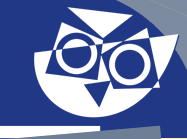 SPLOŠNA MATURA 2024
Prva gimnazija Maribor
PREDMATURITETNI PRIZKUS
PREDMETI SPLOŠNE MATURE

Nekateri predmeti skupnega in izbirnega dela se lahko opravljajo na osnovni (OR) ali višji ravni (VR) zahtevnosti
VIŠJA RAVEN
Kandidat opravlja izpit na višji ravni zahtevnosti iz največ treh maturitetnih predmetov, vendar se mu pri splošnem uspehu upošteva ocena po povišani ocenjevalni lestvici pri največ enem tujem jeziku ( vključno z grščino in latinščino), pri čemer se upošteva boljša od ocen. Pri tujem jeziku, ki je ocenjen slabše, se pri splošnem uspehu upošteva ocena v petstopenjski ocenjevalni lestvici.
MATURITETNI KOLEDAR SPLOŠNE MATURE 2024
Spomladanski rok splošne mature 2024
** Dokončni datum pisanja maturitetnega izpita iz francoščine bo znan do 15. aprila 2024.
TEŽAVE IN NEPRAVILNOSTI PRI IZPITU
REZULTATI MATURE
- 11. julij 2024Seznanitev kandidatov z uspehom pri splošni maturi.
    (s šifro že ob 7. uri zjutraj)
   Ob 11.00 podelitev maturitetnih spričeval
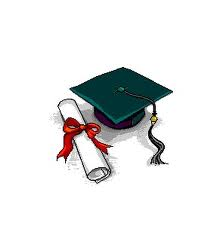 Objava rezultatov (ob 7. uri)
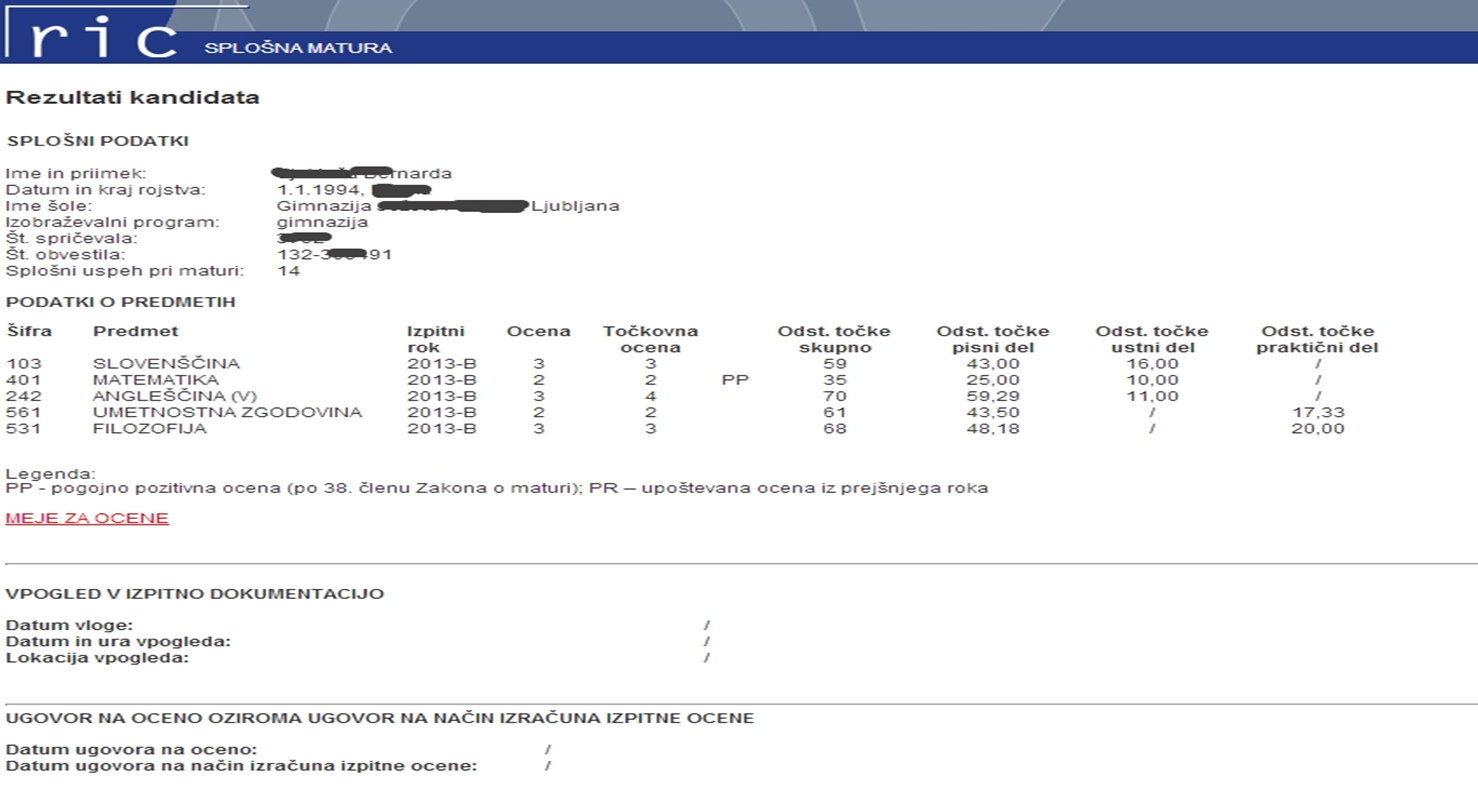 Uspeh na maturi
SPLOŠNI USPEH        34 točk
Pogojno pozitivna ocena -PP
pri predmetih iz skupnega delače je pri predmetu dosegel 80% točk potrebnih za pozitivno oceno in je bil pri ostalih predmetih ocenjen pozitivno ter je pri vsaj dveh dosegel oceno db(3)
pri predmetih izbirnega delače je pri predmetu dosegel 80% točk potrebnih za pozitivno oceno in je bil pri ostalih predmetih ocenjen pozitivno ter je pri vsaj enem dosegel oceno db(3)
Zahteva po vpogledu v izpitno dokumentacijo
Vložiti najkasneje v treh dneh od objave rezultatov (zahteva je brezplačna):

Zahteva za vpogled (ni predpisanega obrazca)
se naslovi direktno na naslov:

   








•	vpogled poteka na RICu (individualni termini na spletu)
•	s seboj lahko kandidat pelje še eno osebo, ki ne sme biti zunanji ocenjevalec izbranega predmeta
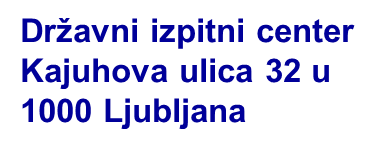 PO PREJEMU MATURITETNIH SPRIČEVAL
12. julij 2024Zadnji rok za prijavo kandidatov k splošni maturi  v jesenskem izpitnem roku na šoli
od 11. julija do 13. julija 2024e-vpogledi v izpitno dokumentacijo
15. julij 2024
    rok za vložitev e-ugovora na oceno oz. na
    način izračuna izpitne ocene
ODGOVORI NA VPRAŠANJA POVEZANA Z MATURO
Tajnica ŠMK Prve gimnazije: 
            mag. Zdravka Hajdinjak, prof.  
    	(govorilna ura  ČETRTEK, 10.15 v pisarni za         	maturo )

Spletne strani Državnega izpitnega centra, glej: splošna matura (o predmetih, primeri maturitetnih pol z rešitvami, koledar izpitov…)